Legal Authorities
Review of Legal Authorities
Hierarchy of Legal Authorities
Constitution
Treaties (“highest law of the land”)
Federal laws
Regulations
Guidance
Federal court decisions and precedent
Supreme Court
Courts of Appeals
District Courts
Executive Orders
Executive Memoranda
State Constitutions
State Laws and regulations
Local (county, municipal) ordinances
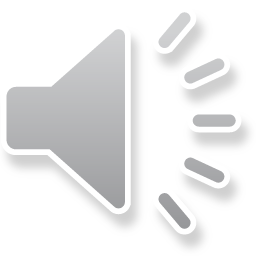